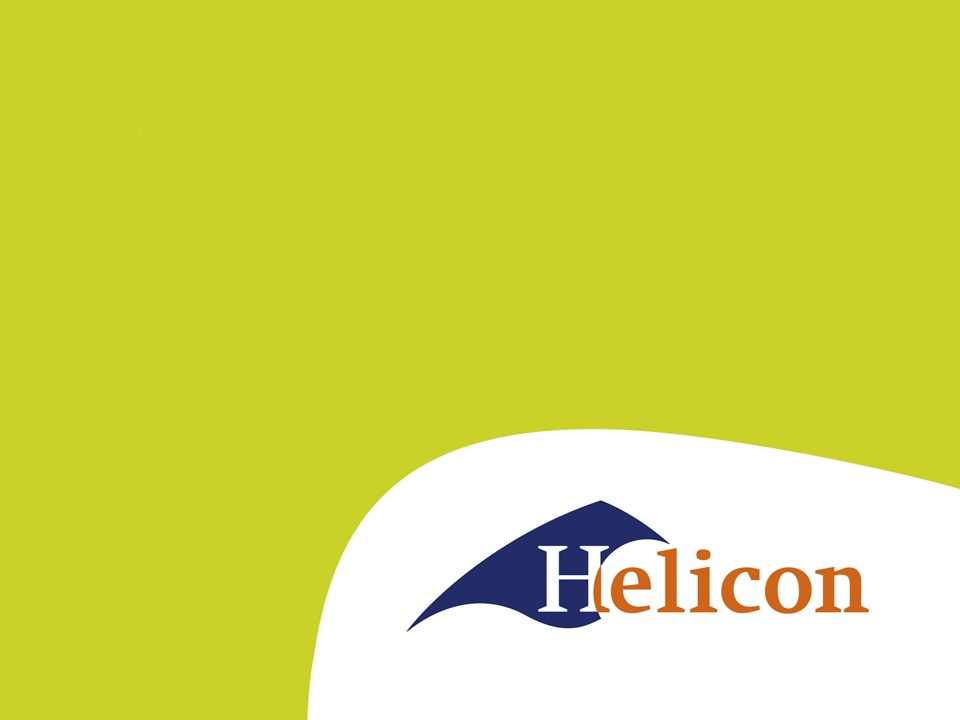 Afrastering
Waarom afrastering?
Beveiliging terrein
Afbakening terrein
Bescherming natuurgebieden
Route afdwingen
Erfafscheiding
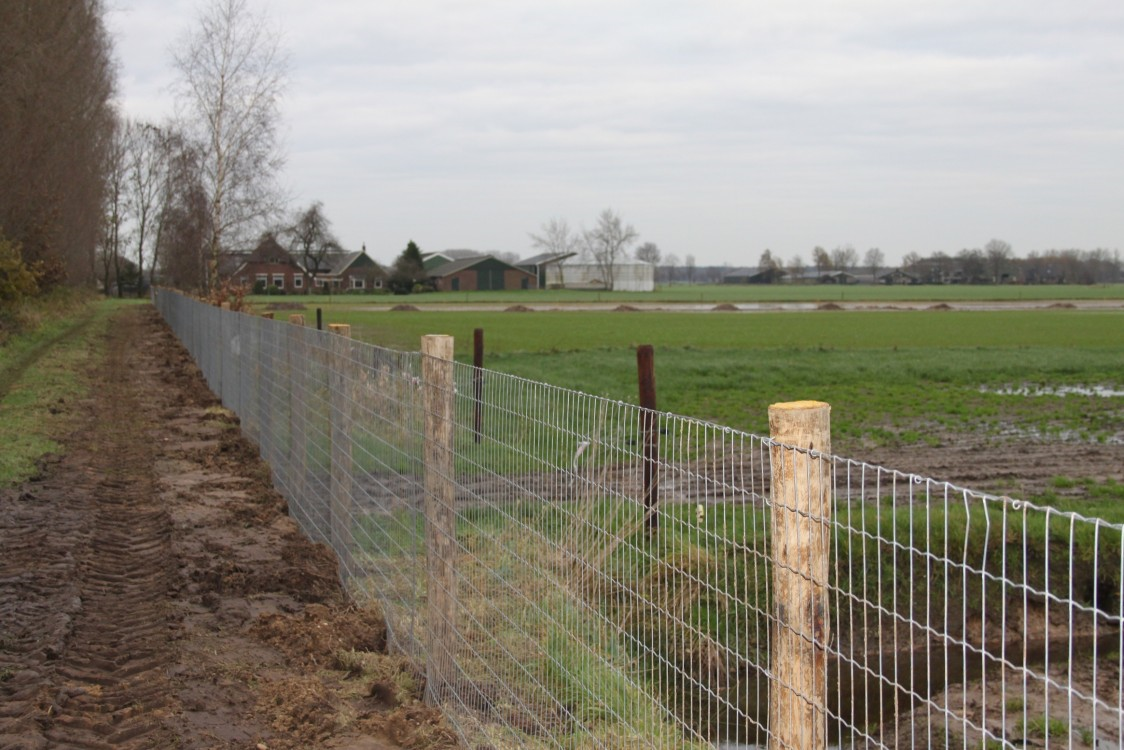 Typen afrastering
Gaashekwerken
Draadhekwerk 
Spijlenhekwerken
Houten hekwerken
Tijdelijke afrastering
Poorten en slagbomen
Gaashekwerken
Als beveiliging terreinen (gevangenis, industrieterreinen)
Om veiligheid te waarborgen (speelterrein, parken)
Afscheiding tussen terreinen (dierenweiden, sportvelden)
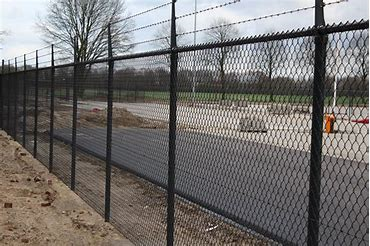 Draadhekwerken
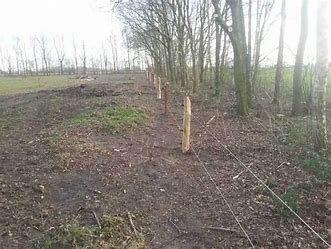 Dierenweides
Natuurterreinen
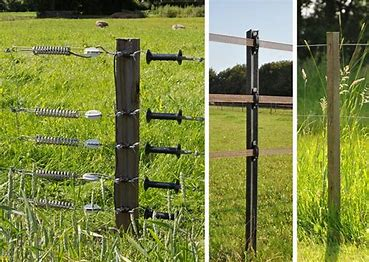 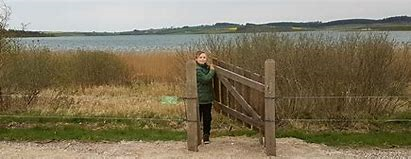 Spijlenhekwerk
Speelplaatsen
Industrieterreinen
Scholen
Sportparken
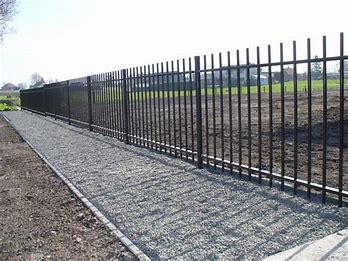 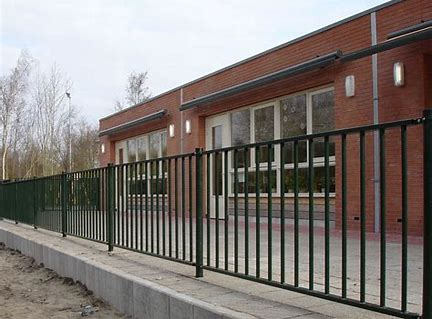 Houten hekwerken
Paardenweides
Natuurlijke uitstraling
Duurzaam en milieuvriendelijk (soms uit plaatselijk bos)
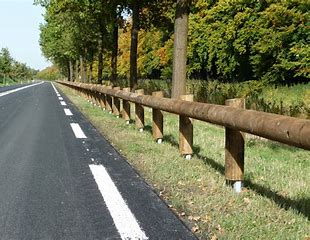 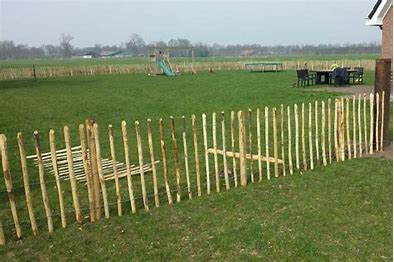 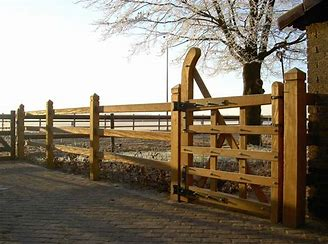 Tijdelijke afrastering
Evenementen
Afbakening terrein bij vervuilde grond
Bouwterreinen
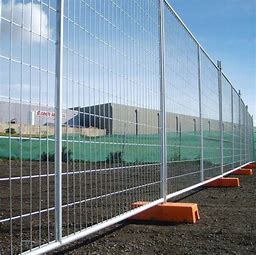 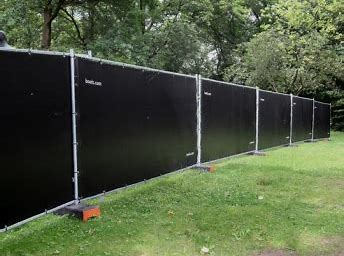 Poorten en slagbomen
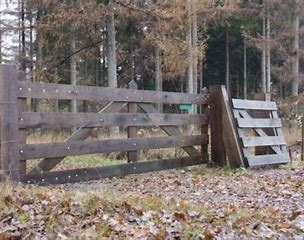 Beveiliging 
Toegangselectie
Afbakening terrein
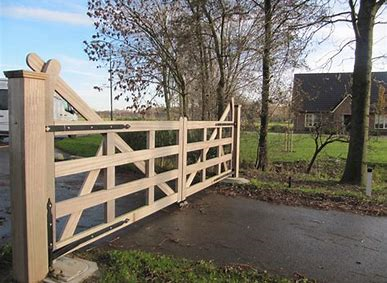 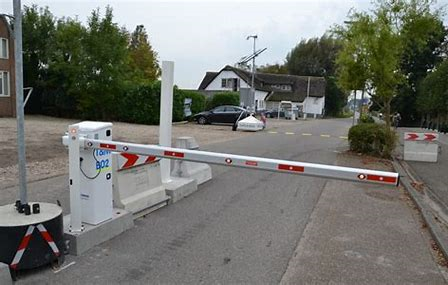 Gereedschappen
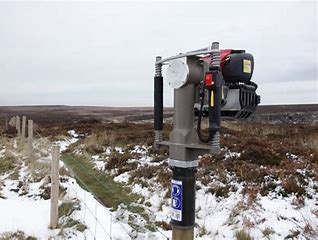 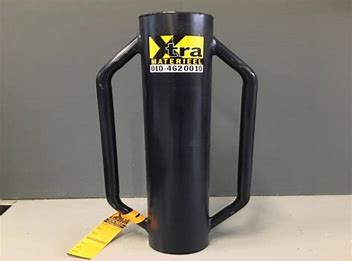 Grondboor
Staakhamer
Palenrammer
Tangen (diversen)
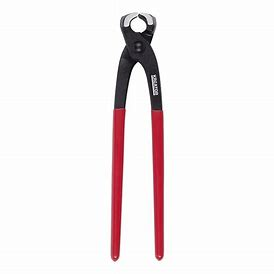 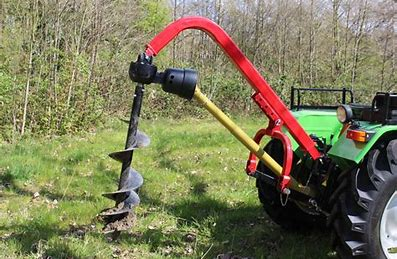 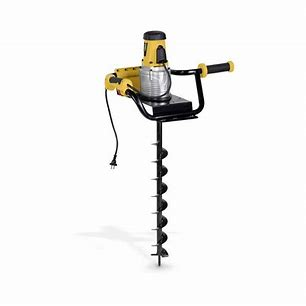 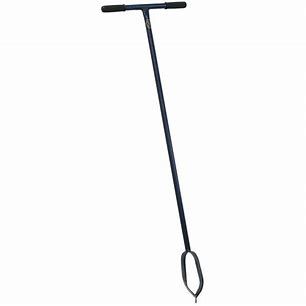 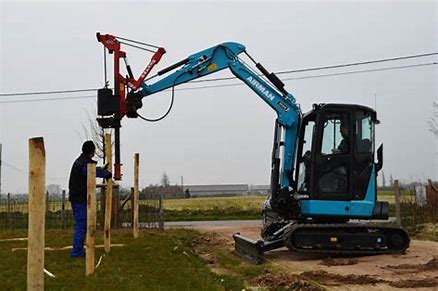 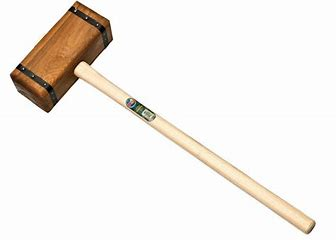